Дом звуков
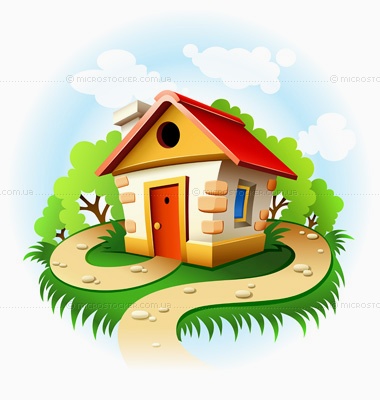 Игра на определение количества звуков в слове
Группа «Ласточка» ГБДОУ детский сад № 32
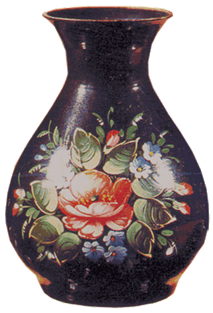 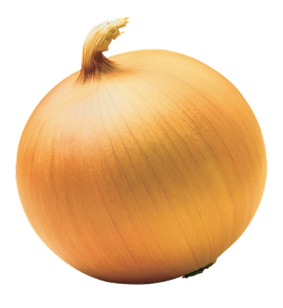 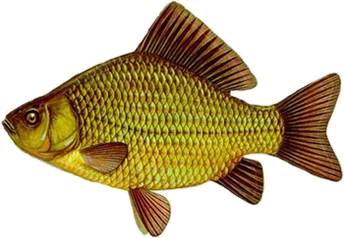 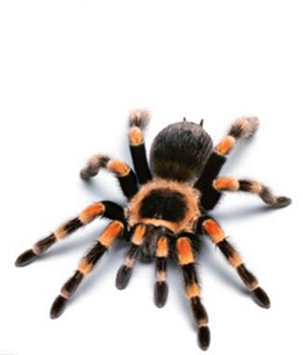 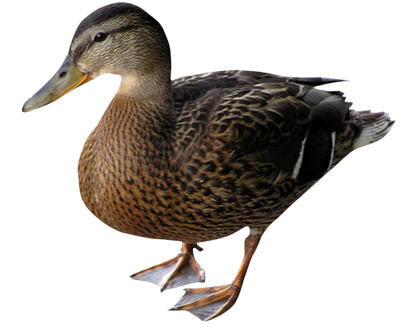 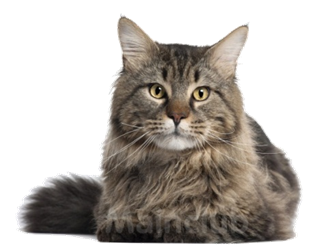 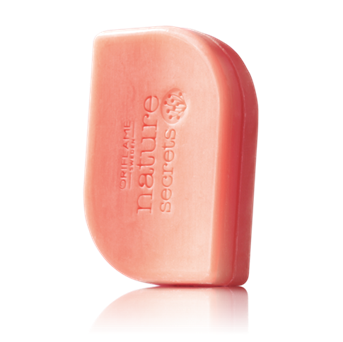 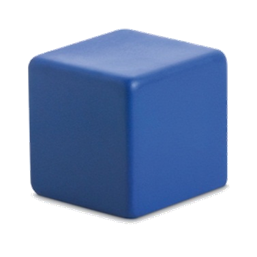 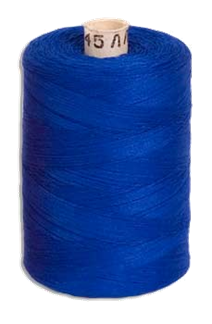 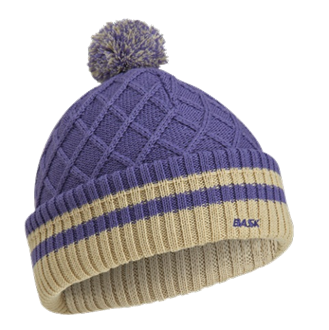 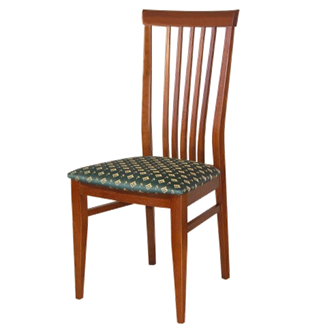 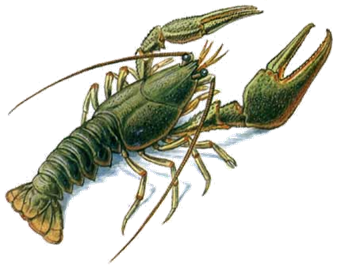 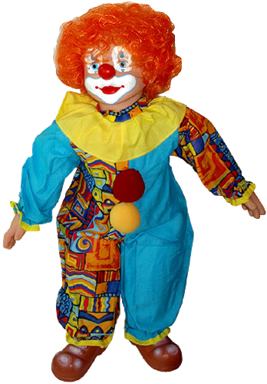 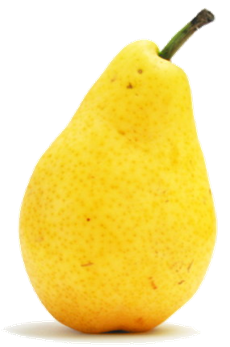 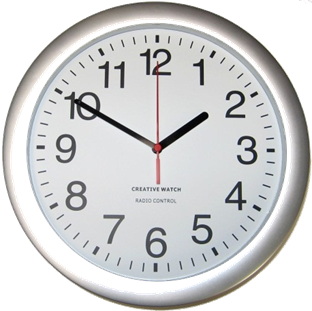